PAGAMENTO POR SERVIÇOS AMBIENTAIS - O PROGRAMA “PRODUTOR DE ÁGUA DO RIO VERMELHO” COMO FERRAMENTA DE GESTÃO DE RECURSOS HÍDRICOS NO MUNICÍPIO DE SÃO BENTO DO SUL, SC.
Autores: Paulo Schwirkowski
Histórico do programa
Início do projeto: 2010Início da premiação: 201117 proprietários – 770 haValor inicial: R$ 11.013,81Valor atual: R$ 36.589,36
Marco legal
Lei nº 2677, de 24 de Novembro de 2010
- Institui a Política Municipal dos Serviços Ambientais, cria o Programa Municipal de Pagamento por Serviços Ambientais e estabelece formas de controle e financiamento deste Programa.

Decreto nº 634, de 22 de março de 2011
- Regulamenta o PSA

Decreto n° 457, de 30 de agosto de 2017
– Designa Comitê Gestor

Edital de Credenciamento nº 03/2016
Credenciamento aberto à todos os proprietários interessados
Principais características
Adesão voluntária

Recursos Financeiros

Sistema de avaliação

Comitê Gestor ativo e abrangente

Credenciamento dos proprietários através de Edital Público: Transparência, publicidade e isonomia.
Principais características
Recursos Financeiros:


1 – Recursos para pagamento anual aos proprietários: SAMAE.

2 – Recursos para aplicação em estudos e melhorias no Programa: Recursos Municipais, Estaduais e Federais, Compensação Ambiental, etc.
Principais características
Sistema de avaliação

Metodologia – Valoração Oásis – Fundação Grupo Boticário

Benefícios – Aproveitamento do know-how da Fundação em projetos similares

Relação de itens para avaliação da propriedade, bem como para acompanhamento das melhorias ao longo do tempo.

O indicador referência para o pagamento ao proprietário é a UFM regulada pelo IGPM.

122,5 UFM de valor máximo por ha - R$ 426,16

125 UFM de valor mínimo por propriedade - R$ 434,93

Avaliação anual ou semestral para acompanhamento dos compromissos assumidos
Benefícios
Recuperação de APP’s e melhorias ambientais nas propriedades

Renda extra aos proprietários

Manutenção e melhoria dos recursos hídricos

Despertar da consciência ambiental na comunidade
Desafios
Ampliação do Programa para toda microbacia (Programa Intermunicipal)

Adesão de novos proprietários

Garantia de recursos para o pagamento anual e investimentos no Programa

Acompanhamento e assessoria aos proprietários

Envolvimento e divulgação de informações à comunidade
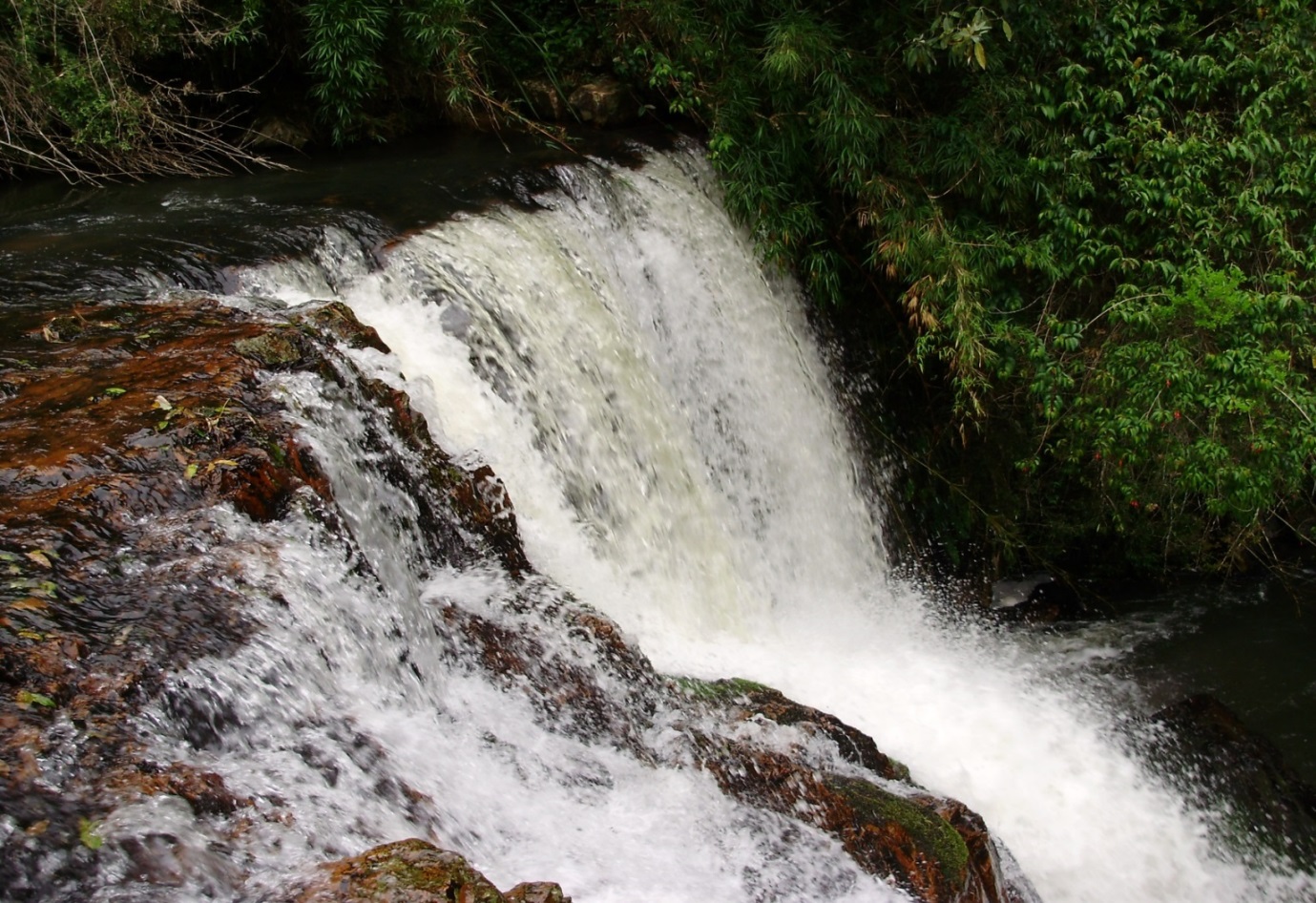 Paulo Schwirkowski
47-3631-3929
paulo@samaesbs.sc.gov.br